Creating a Self-Aware Network Device
Skynet: Alpha Edition
Pete Lumbis – CCIE #28677, CCDE 2012::3
Customer Solutions Engineer@PeteCCDE
$whoami
CCIE Routing and Switching
CCDE
Former Cisco TAC routing protocols escalation
Cumulus Networks customer architect, problem solver
IANAP – I Am Not A Programmer
May 15, 2015
cumulusnetworks.com
2
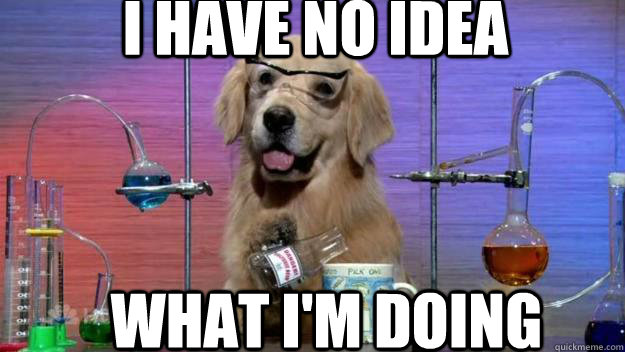 May 15, 2015
cumulusnetworks.com
3
Open Network Devices
More vendors are “open”
Access to Bash, Python, etc.
The training wheels are coming off
Endless potential
What you build
What software companies build
May 15, 2015
cumulusnetworks.com
4
[Speaker Notes: Open means a lot of different things, but in this context it’s about more access. More tools to solve problems with. 

It’s taken a long time but networking vendors are finally starting to trust their users (for better or worse). Giving more access to the system gives more power to the user

An open platform allows you to create anything you want to fit your needs. Build multiport appliances or install custom monitoring software or own routing suite.

The platform is an interface for not only your tools but also the tools that software companies will build. The more access, the more open, the more flexible that interface is, the easier software can be built. This means lower cost software that can be delivered faster and hopefully of higher quality.]
The Self Aware Device
Use sFlow for traffic engineering
Steer traffic around elephant flows automatically
ACL accounting
More than just ACL hits, when was the last time?
Automated troubleshooting
Get an RCA for that midnight single failure incident
Dynamically adjust CoPP policies for added security
Don’t expose services unless necessary
May 15, 2015
cumulusnetworks.com
5
[Speaker Notes: sFlow based traffic steering: http://blog.sflow.com/2014/06/cumulus-networks-sflow-and-data-center.html]
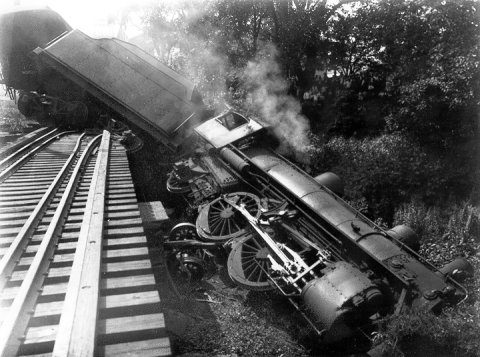 Demo
cumulusnetworks.com
6
Call to Action
Invent, Create, Play
It’s okay to write bad code
Give Back
Use Github
Push Your Vendors	
Open means choice and flexibility
May 15, 2015
cumulusnetworks.com
7
[Speaker Notes: Be willing to take chances and write some bad code. Bad code that does the trick is better than suffering with a problem

Give back. Put your code on github. It’s not about creating a project that will be forked and grow necessarily, but about providing examples on how to solve problems to the community

Push your SEs and account managers from your vendor of choice and make them deliver more open features. Take the training wheels off, and give network operators full control over their platform.
Bash, python, ruby, and more. Push your vendor to treat you like an adult.]
cumulusnetworks.com
8